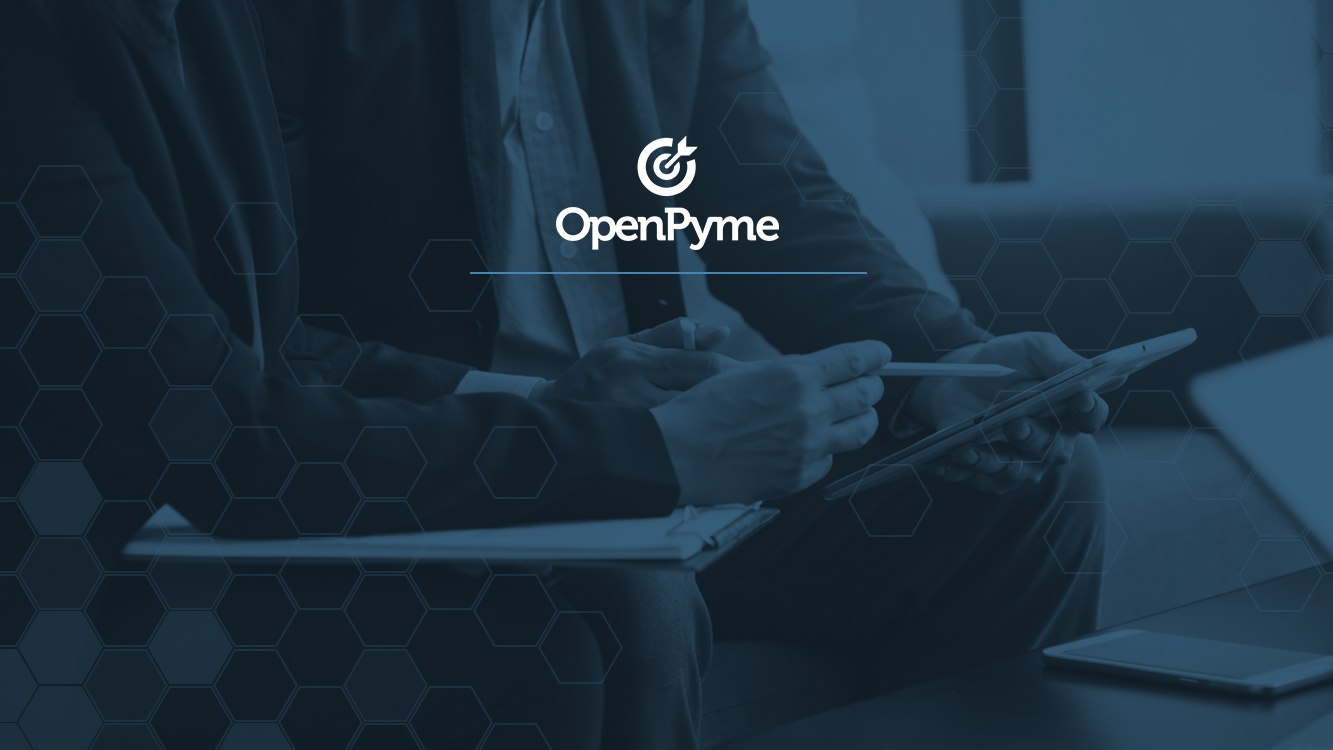 Inteligencia Emocional...Autoconciencia
Inteligencia Emocional
Es un proceso educativo, continuo y permanente, que permite identificar, comprender, procesar, controlar y expresar, es decir, gestionar nuestras propias emociones para el desarrollo o transformación del bienestar personal y social.
Objetivo Del Módulo
Reconocer nuestras propias emociones y las de los demás, siendo nuestra guía para gestionar el pensamiento y el comportamiento actuando adecuadamente para alcanzar el objetivo planteado.
Autoconciencia
La autoconciencia es la capacidad de realizar una autoevaluación realista. Incluye la comprensión de nuestras propias emociones, metas, motivaciones, fortalezas y debilidades.
Objetivo de la sesión
Identificar nuestras propias emociones
Materiales
1. Equipo de cómputo
2. Hoja de libreta o procesador de texto.
3. Lapicero (en caso de usar la hoja)
Actividad
Crear una lista sobre las emociones que sintieron a lo largo del programa.
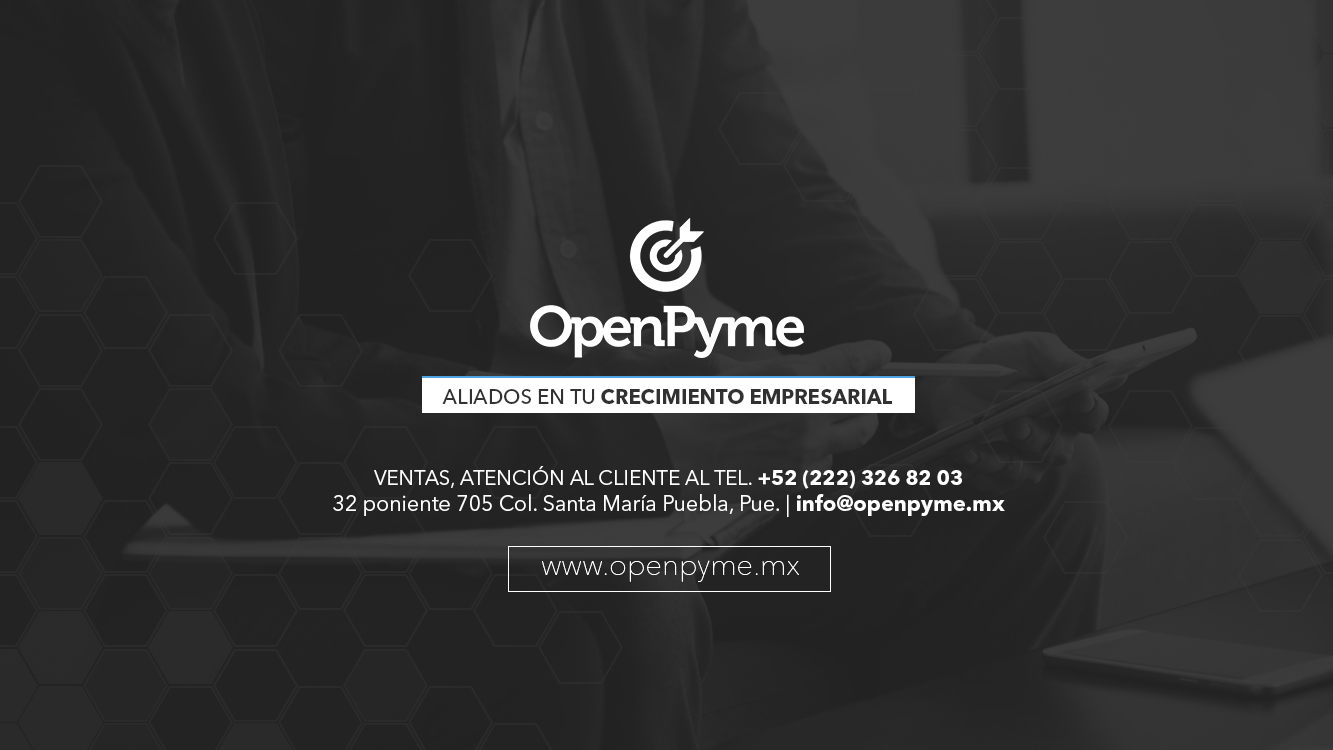